Refugees
Poem by Brian Bliston
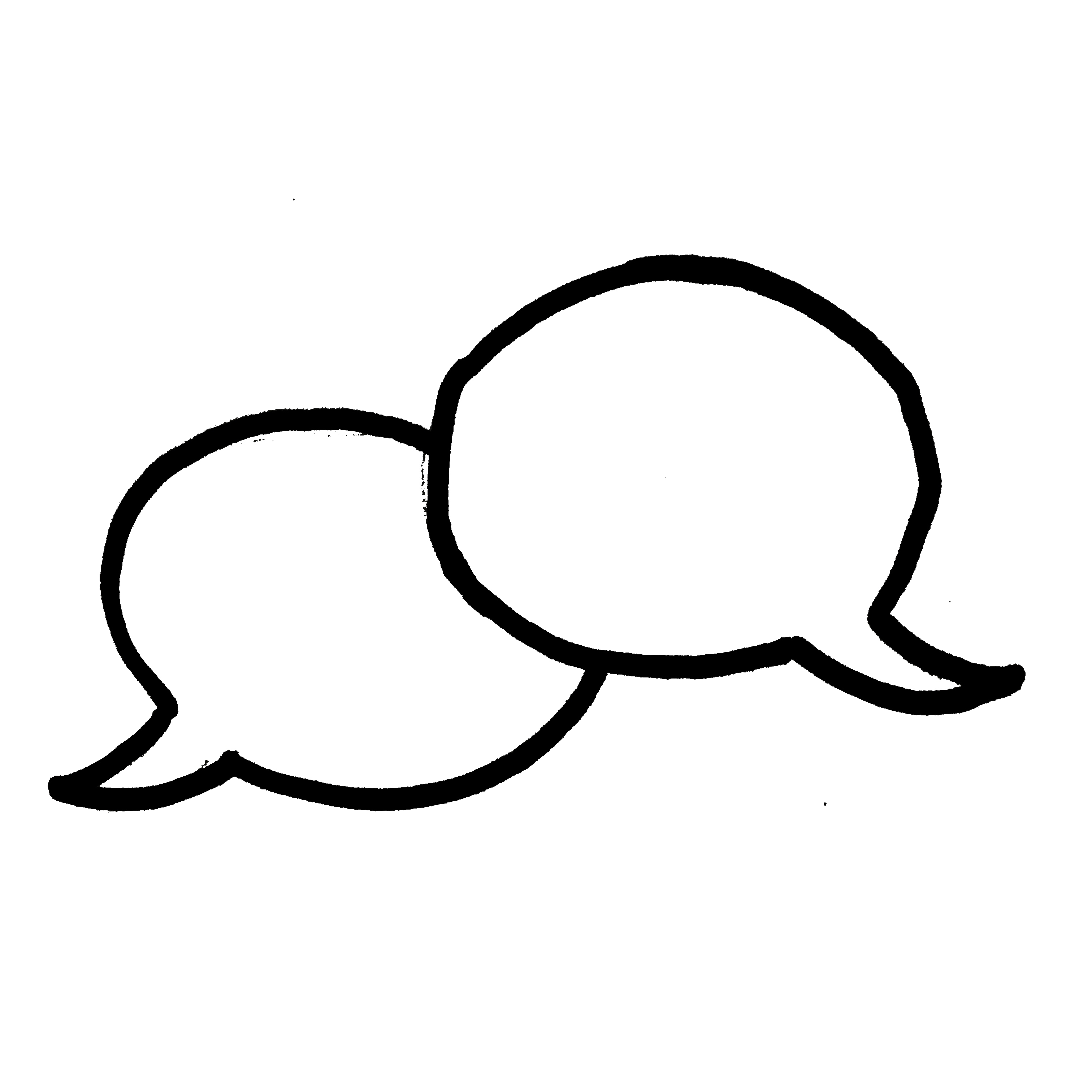 Partner Talk
What do you think a refugee is? What have you heard about refugees in the past?
What is a refugee?
A person who has been forced to leave their country in order to escape war, persecution, or natural disaster.
Vocab Check
haggard – looking exhausted or unwell from worry or suffering
scroungers – someone who lives off what they can get from others but does not give anything back
[Speaker Notes: https://www.youtube.com/watch?v=EWr8fzUz-Yw]
Read the poem through from top to bottom.
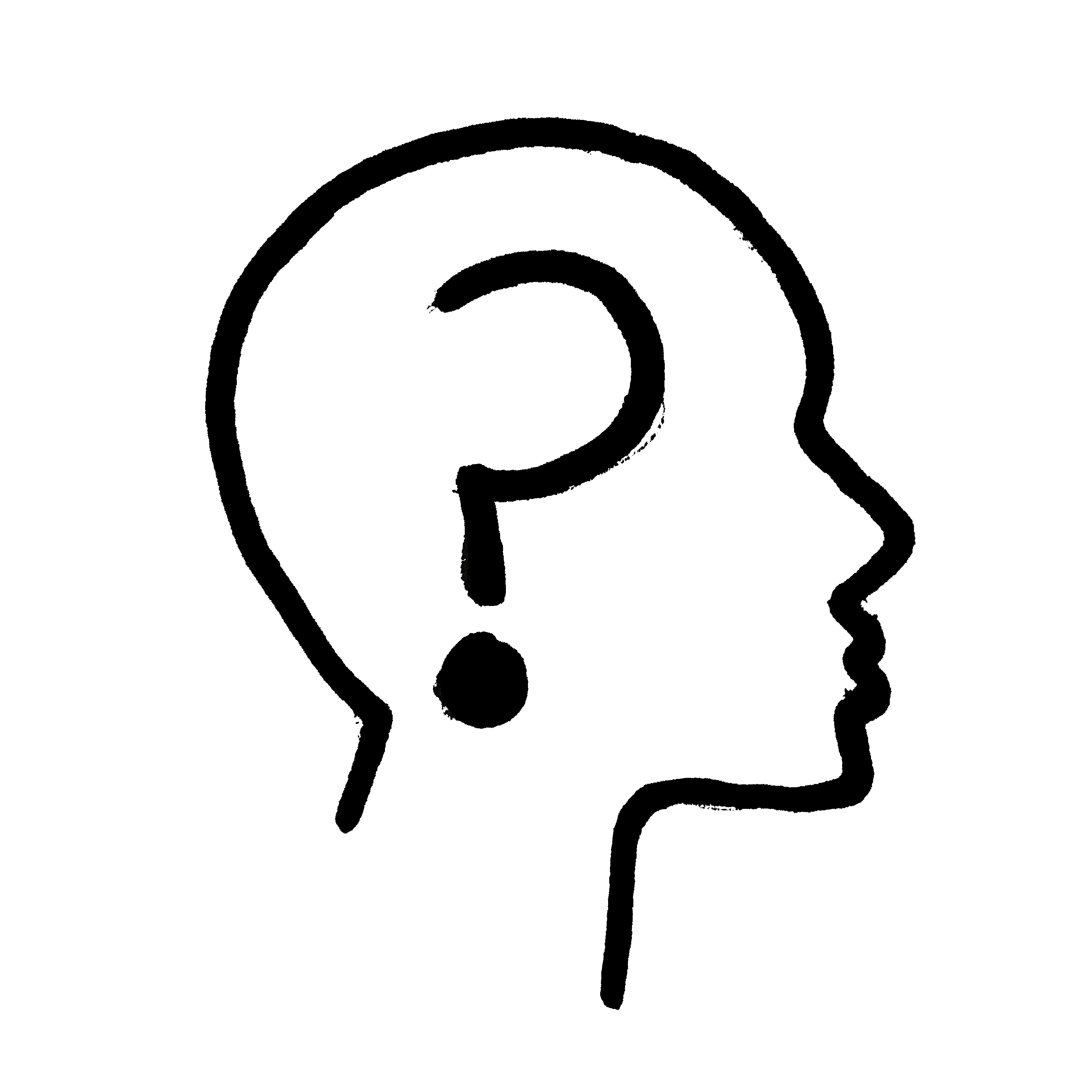 Individual Thinking
How does this poem make you feel after reading it the first time? 

Explain whether you agree or disagree with the poets opinion of refugees.
Now, read the poem through from bottom to top.
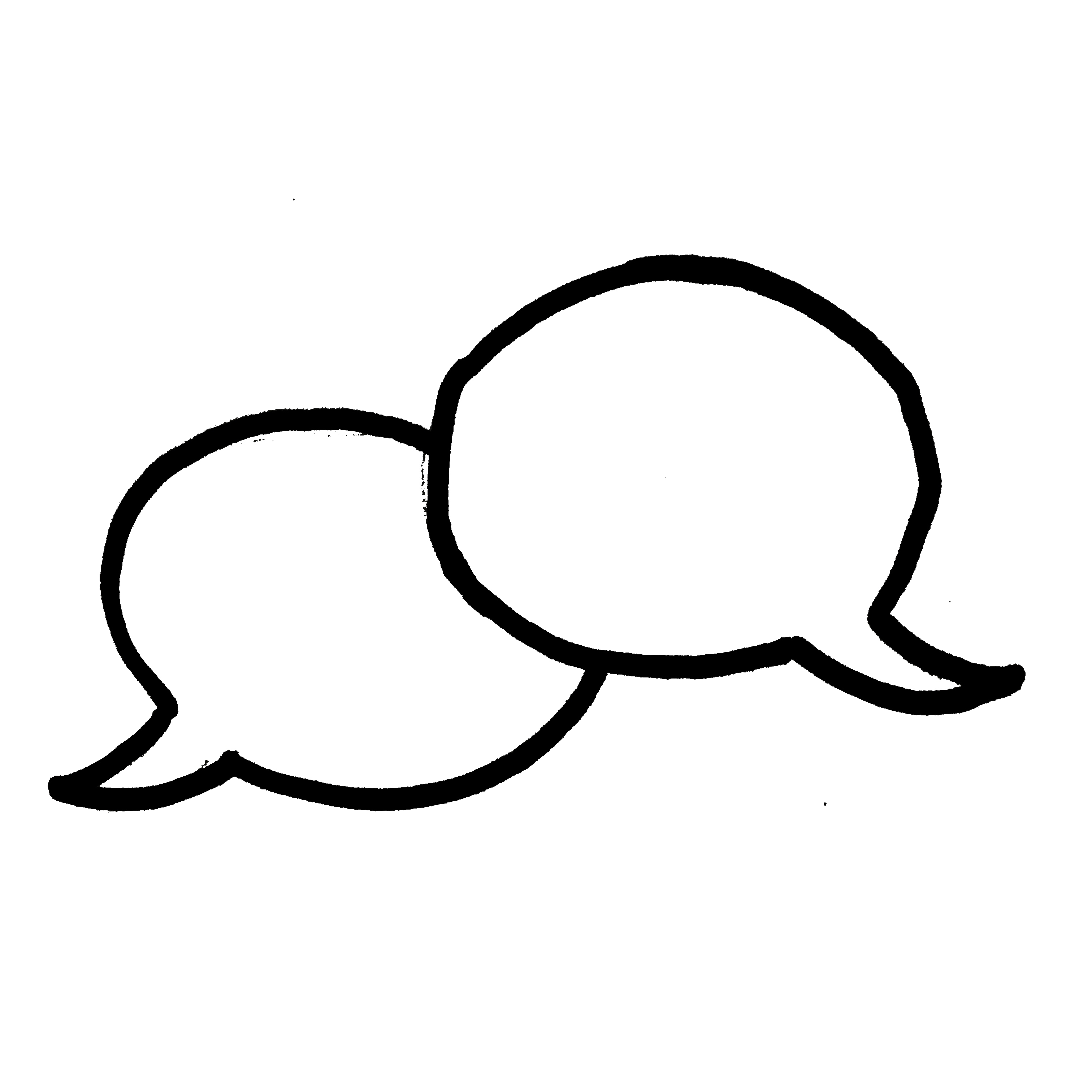 Partner Talk
Describe to your partner how you feel now that you have read the poem for the second time.
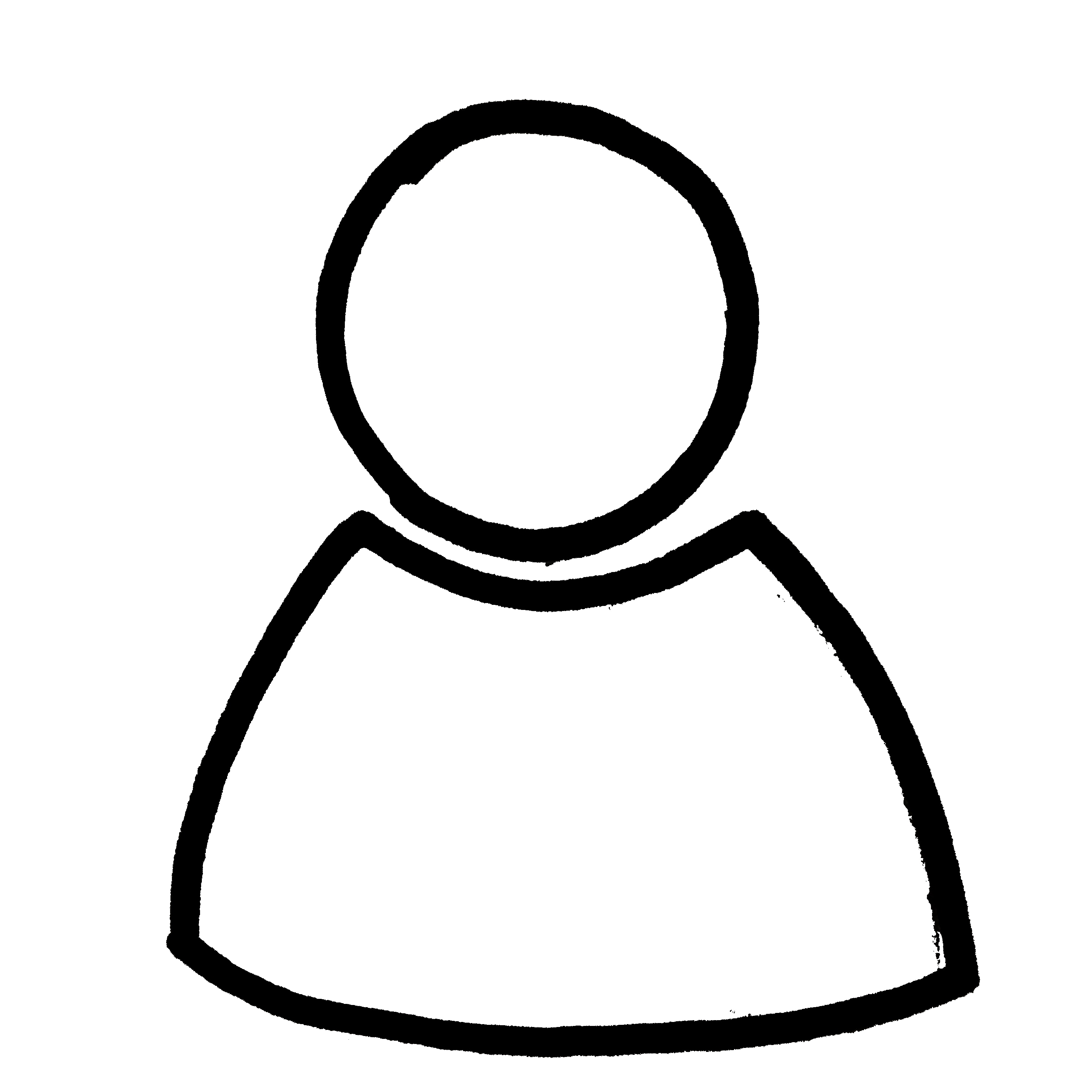 Solo Task
'These haggard faces could belong to you or I.’

What do you think the poet meant by this? 
What can it teach us?

Explain your thinking in full sentences.
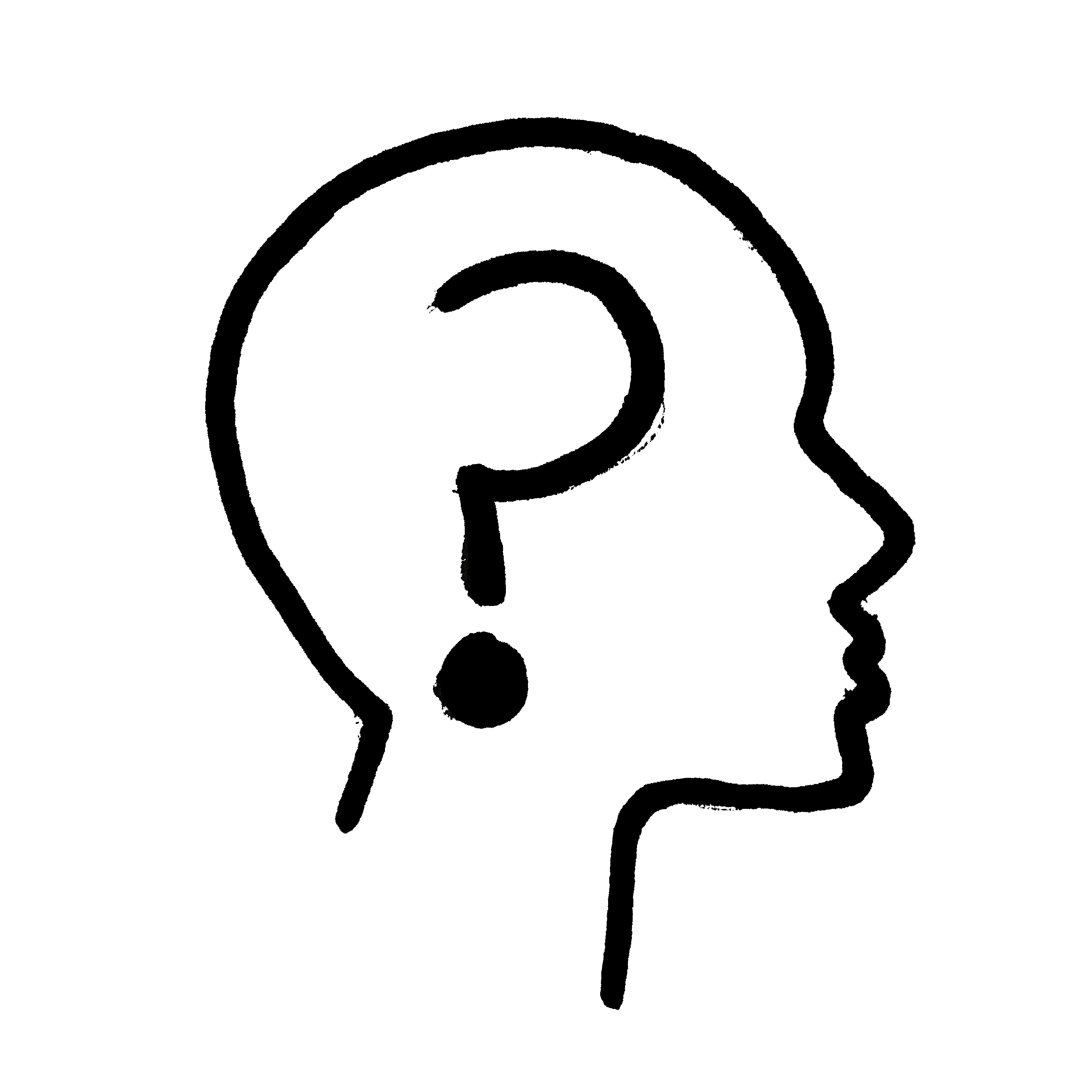 Individual Thinking
What have you learned from reading this poem?

Explain your answer in full sentences.